When Love Came Down
(I)  JESUS IS THE PROMISED KING
“ the birth of Jesus the Christ took place in this way “ ( v 18)
Christ= Messiah = The anointed King
Promised by God
Born of David’s line
(II) JESUS IS MANKIND’S SAVIOUR
“you shall call his name Jesus , for he will save his people from their sins”  (v 21)
SIN is man’s big problem
THE CROSS  is God’s great victory
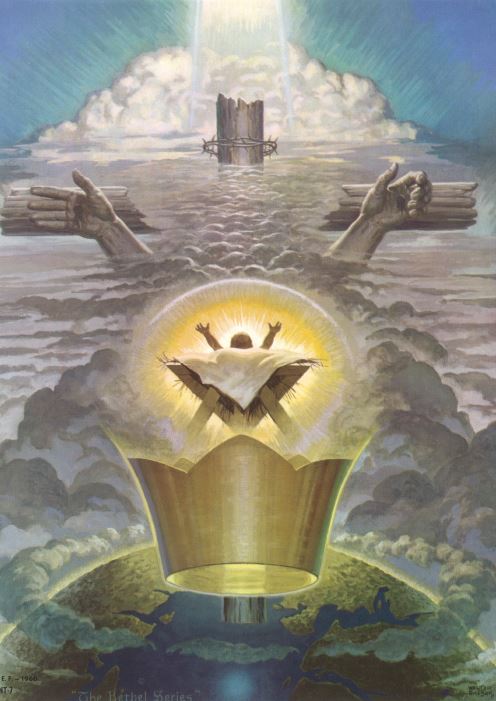 (III) JESUS IS ‘GOD WITH US’ (IMMANUEL)
“they shall call his name Immanuel” (v23)
God’s presence is with us throughout  life’s journey
Jesus Himself is God’s presence
What is your response this Christmas ?